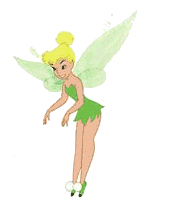 This Photo by Unknown Author is licensed under CC BY
The Evolution of Pediatric Nursing's Past Illuminating Future Possibilities : Where are We Going?
Linda A. Lewandowski		Lynn D. Mohr 
PhD, RN, FAAN                                 PhD APRN PCNS-BC CPN FCNS
Presenters
Linda A. Lewandowski, PhD, RN, FAAN
SPN Past President 2002-2004
Dean and Professor
Kirkhof College of Nursing
Grand Valley State University
Grand Rapids, MI

Lynn D. Mohr PhD APRN PCNS-BC CPN FCNS
SPN Past President 2008-2010
Associate Professor and Department Chair
Pediatric and Neonatal CNS Program Director
Rush University College of Nursing
Chicago, IL
Disclosures
Dr.  Lewandowski- none
Dr. Mohr serves as a consultant to Coloplast Corp. Denmark
Learning outcomes for today
Describe some historical events and practices that have influenced the development of pediatric nursing in the U.S.
Examine the evolution of pediatric nursing practice, education, and research and factors affecting where we are today.
Discuss the future of excellence for pediatric nursing.
What is the one Thing that most Influenced you to chose to be a Pediatric Nurse?
historical events that influenced the development of pediatric nursing in the U.S.
PRE-NINETEENTH CENTURY
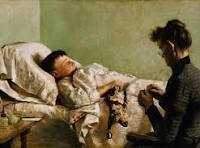 Sick children were cared for at home. 
Certain individuals developed a vast knowledge of medicinal plants, herbs, poultices for treating infections from injuries, and general health-related practices.
These “healthcare providers” were typically women who were held in high respect by members of their community.
Their roles and practices laid the foundation for what would become early professional nursing in America.
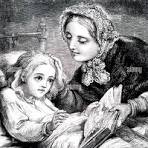 MID-NINETEENTH CENTURY: THE EMERGENCE OF PEDIATRIC CARE
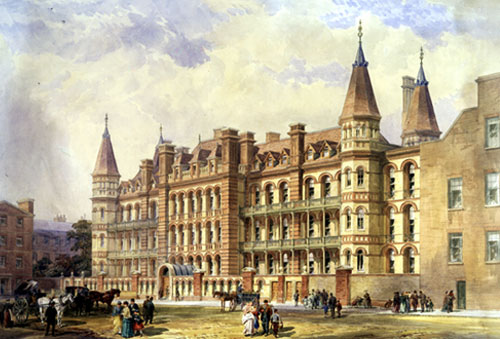 Recognized that children require specialized medical attention distinct from adults marked a pivotal shift in healthcare.
This led to the establishment of dedicated children's hospitals, beginning with Great Ormond Street Hospital in London (1852), the first pediatric hospital in the English-speaking world.
In America, this movement continued with the Children's Hospital of Philadelphia (1855), establishing the foundation for specialized pediatric care in the United States.
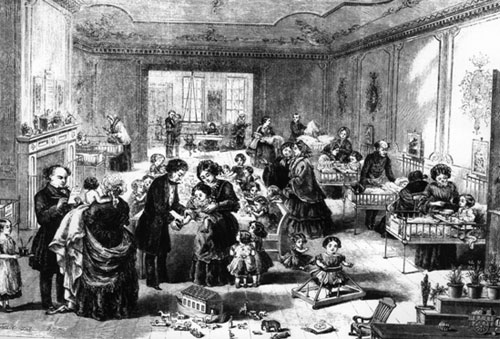 Mid-19TH – Early 20TH Century
Pediatric nursing during the nineteenth century focused on the child’s physical needs including: nutrition, hydration hygiene (sanitation measures), nurturance and safety
Key physical nursing observations included pulse, secretions, breathing, sleep, and wounds; key skills included noting symptoms, needs and changes
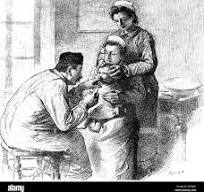 [Speaker Notes: Daily assignments included 
Bathing and feeding patients 
Sterilizing IV bottles, tubing and needles
Sharpening injection needles
Preparing formulas – sterilizing bottles and formula
Setting up oxygen tents when needed
Replacing used oxygen tanks
Round with the doctors and then following doctors’ orders
Play with the children to keep them happy
Record child’s response to medications and treatments]
Mid-19TH – Early 20TH  Century
1860 – Florence Nightingale established 
St. Thomas Hospital 
Nightingale Training School for Nurses. 
She thought that children should not be                                        separated but integrated in the same wards as adults (so female patients could assist with the care).
Nightingale stressed that nurses needed to have substantial scientific knowledge and appropriate technical skills. 
Advocacy for nursing education helped Nursing become
      an honorable profession for women.
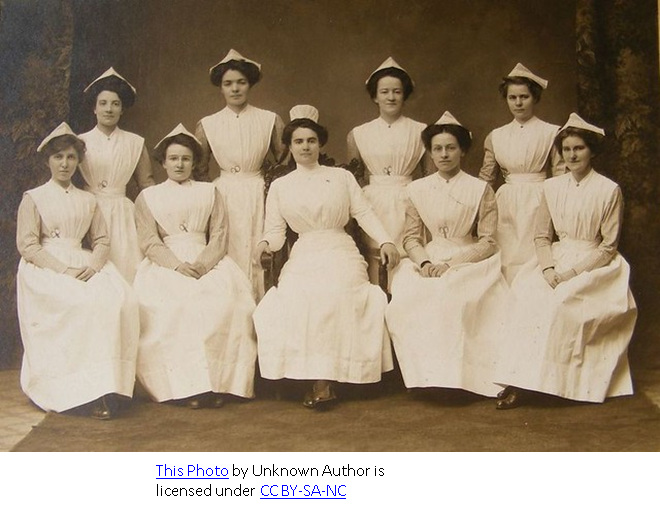 [Speaker Notes: Whatever you do, do not have children’s wards in a general hospital but mix them up with the adults for where adults are mixed with them, the woman in the next bed, if the patients are judiciously distributed, often becomes the child’s best protector and nurse and it does her as much good as it does the child (Nightingale, 1859, cited in Miles, 1985, p.48).

Transformed– have professional standards, formal education requirements and social respect for the field.]
Nightingale advocated that pediatric staffing should be double that of adult staffing
No child should be left alone and providing for developmental needs was as important as physical needs.
But that view shifted as care became more technical and prescribed.
Role Of the Family in Pediatric Care
In early to mid 1900’s when children were admitted to hospitals, no parental visiting was allowed or perhaps half hour per week.
Even for long hospitalizations of even 2 years or more (e.g. chronic TB), children did not see their parents the whole admission.
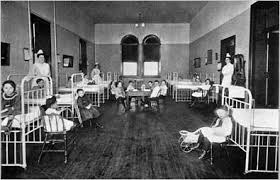 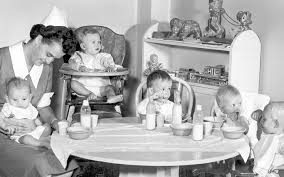 1959 ~
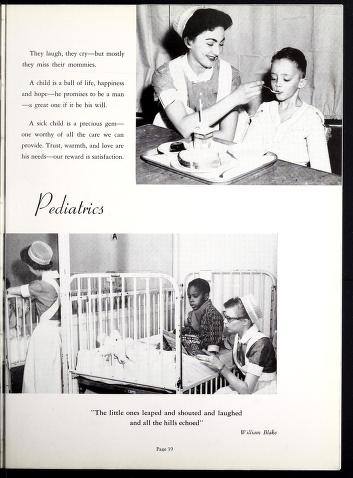 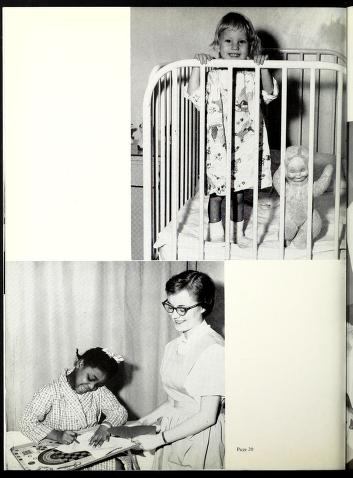 Parents were seen as interfering with care and were not allowed except for an hour on Sundays.

“Courtesy of the Rush University Medical Center Archives”
-This material is being shared with you for research, education, or personal use. For publication permissions or sharing beyond the scope of this project, contact the Rush Archives for further information.
[Speaker Notes: Since much of what we will be talking about clinically began during the 1950’s here are some pictures of practice during this time.]
EARLY STUDIES of SEPARATION
The separation, suffering, and grief of World War II ushered in a movement of increasing concern for the psychological health of adults and children.
1945: Renee Spitz coined “hospitalism” to describe the decline in health of a child due to long confinement in a hospital
1952: James Robertson made a moving and very
       influential film “ A Two-Year-Old Goes to the Hospital” 	of a child separated from her parents  for 8 days.
This film drew attention to the plight of young patients at a time when visiting by parents was severely restricted.
              https://youtu.be/s14Q-_Bxc_U?si=vtlRqTNa3q9Gk5WH
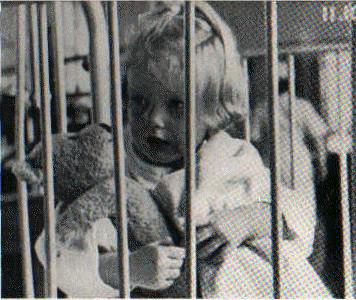 Events in the Evolution of PFCC: Research, Application, Advocacy
1954: Nurse Florence Blake- investigator-among first to describe benefits of collaboration between parents and nurse in care of hospitalized children
Her pediatric textbook, The Child, His Parent, and the Nurse, was used in many nursing schools----but did not immediately influence practice in terms of inclusion of parents.



The Citizens Committee on Children of New York City (1955) advocated for more “child-friendly ”hospitals, including allowing parents more access to their children”
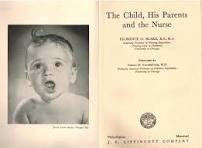 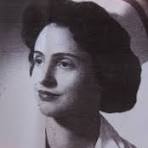 RESEARCH, REPORTS: A NEW MOVEMENT
Bowlby (1958; 1961) -Studies of attachment 
In 1959, the British government published a report of an inquiry into conditions in children's hospitals, commonly known as the “Platt Report” (Ministry of Health, 1959). 
In the 1960’s the “Rooming In” movement gained momentum. 
More supportive research reports in next several decades
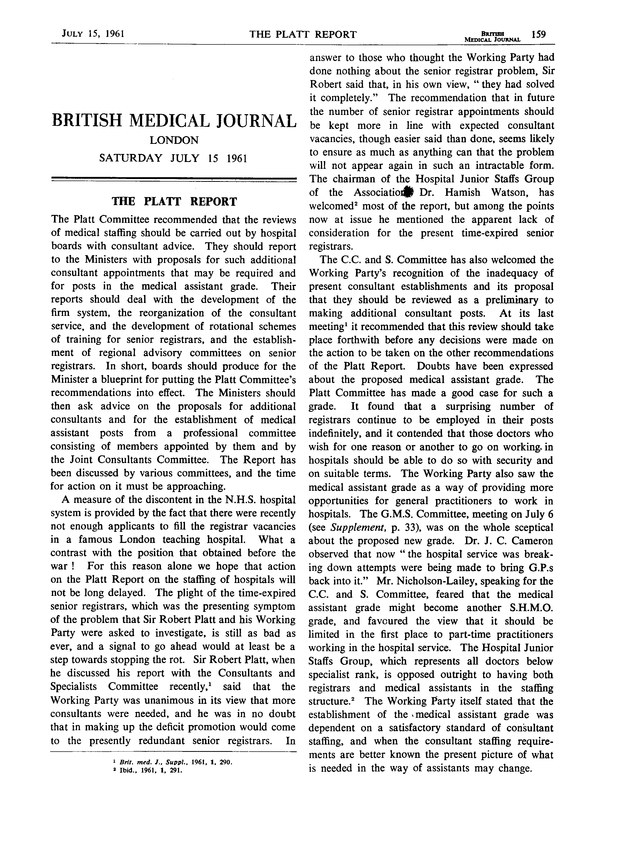 FAMILY ADVOCACY GROUPS
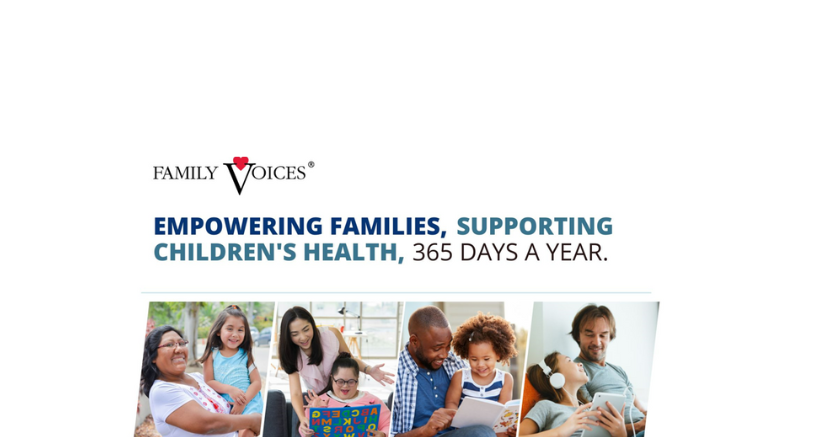 Family Advocacy Groups– such as Family Voices 
–highly influential 
Family advocates were essential to the passage 
	of the first special education law (P.L. 94–142) in 
	1975, the Early Intervention “Part C” several years later, 
	and the first Katie Beckett Home and Community-Based Medicaid Waiver
	 in 1982 that enabled many children and adults with disabilities and
	 chronic conditions to be cared for at home.
Family advocacy for children with special needs subsequently extended into the health care policy arena and spread... 
With the backing of family advocates, the Maternal-Child Health Bureau and the U.S. Surgeon General sponsored several national conferences on children with special health care needs in the mid-1980s.
[Speaker Notes: .]
Evolution of PFCC
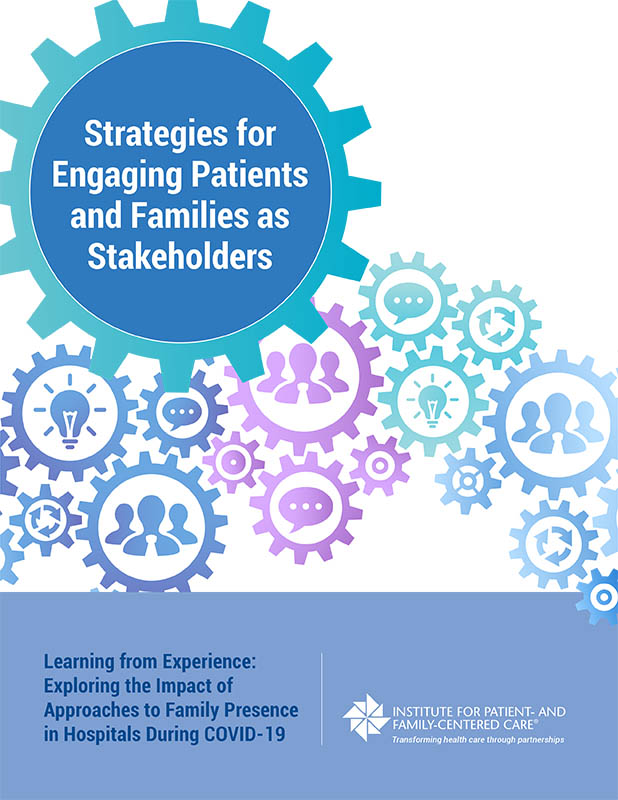 Beverly Johnson-- most to influence the  widespread adoption of PFCC 
Johnson was instrumental in forming the Association for the Care of Children’s Health in 1965 –an association for professionals AND for parents and family members--and subsequently, the Institute for Family-Centered Care in 1992.
This organization has evolved to the Institute for Patient and Family-Centered Care (https://ipfcc.org/)  and still has a pivotal role in shaping many of the major health initiatives in the United States as well as the implementation of PFCC is many hospitals and health care institutions.  
2001- Institute of Medicine identified PFCC crucial for health care quality.
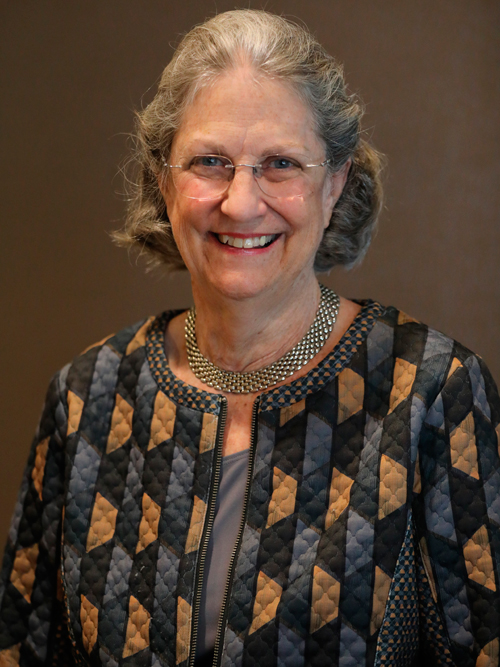 [Speaker Notes: .Association for Care of Children’s Health formed in 1965– parents were able to join but due to funding and other organizations, disbanded in 1996.]
SPN has been a Leader in Family-Centered Care
SPN established a Task Force to amass an 
evidence base for FCC
 In 2003, SPN and ANA co-published a clinical 
practice guideline in the form of a book:  
“Family-Centered Care: Putting It Into Action
The SPN/ANA Guide to Family-Centered Care”
Authors: Linda A. Lewandowski and Mary D. Tesler
This guide provided an evidence base for 29 practice recommendations.
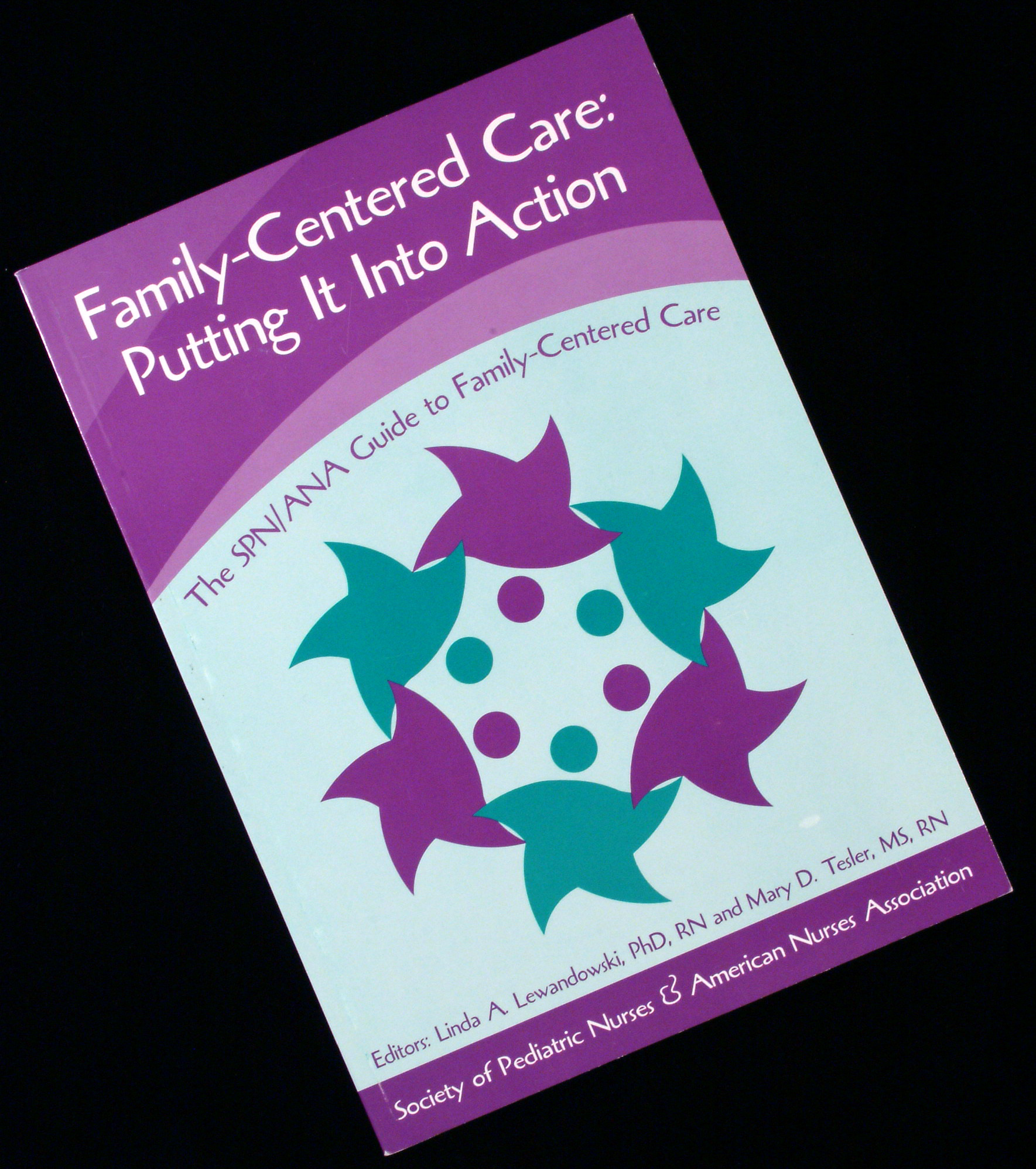 Patient AND Family-Centered Care Grew to Be “Standard of Practice”
2003- AAP incorporated into policy statements
2011- Present--  AHRQ  one of six national priorities
2020-2030-Healthy People key outcome
Incorporated into the Mission, Philosophy, Values of most children's hospitals
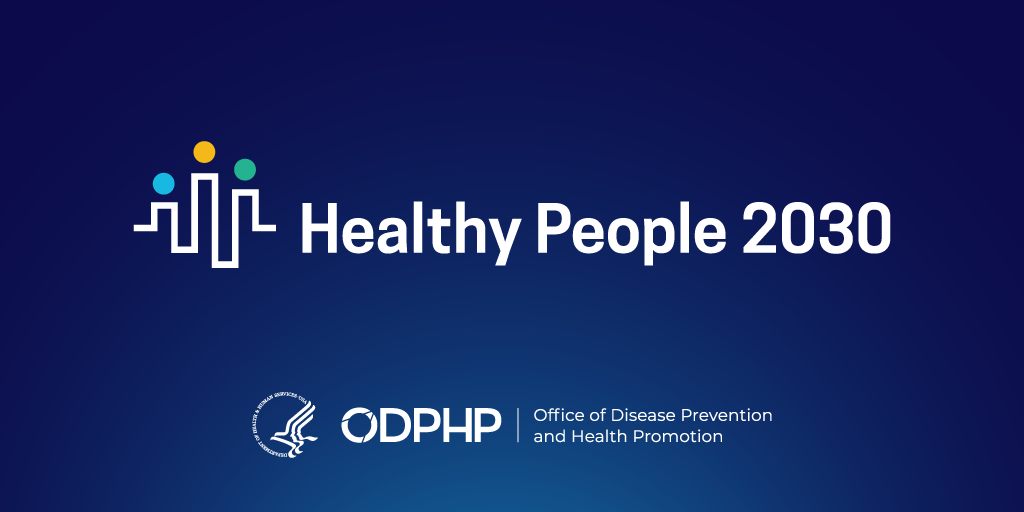 Then the World Changed!!  A Step Back…  Patient and Family–Centered Care and COVID-19
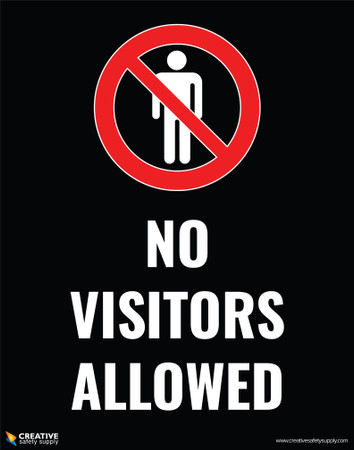 In 2020, “Virtually overnight”, hospitals barred family members from being present with their ill family members and “commitments to patients/families/staff collaboration have been compromised, overwhelmed, and paralyzed.”
This resulted in a “Terrible push-pull between two approaches: (1) encouraging patient/family collaboration and presence; versus (2) protecting the public good.” (Crocker, 2020)
Since then, we having moving things back to a more inclusive model—but are we there yet?
A question for You….
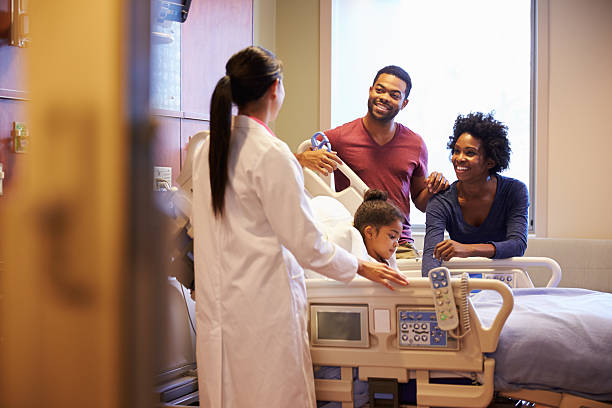 Where are we now?
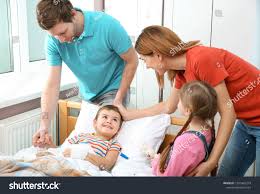 [Speaker Notes: Discussion]
evolution of Pediatric Clinical Care
PEDIATRIC CARDIOLOGY
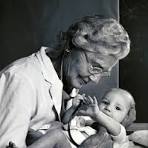 1930’s -Dr. Helen Taussig ~ opened clinic for rheumatic heart disease, innocent murmurs/congenital heart with fluoroscopy and x-rays 
1938 1st surgery to ligate PDA ~ CHOB: Dr. Gross
1944 Blalock-Taussig Procedure -TOF
duct dependent cyanotic heart disease
Vivian Thomas~  paid as “janitor” , revolutionized cardiac surgery
 Late 1950’s ~ cardiac catheterization/angiography
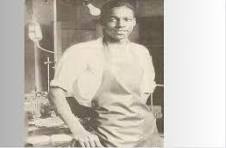 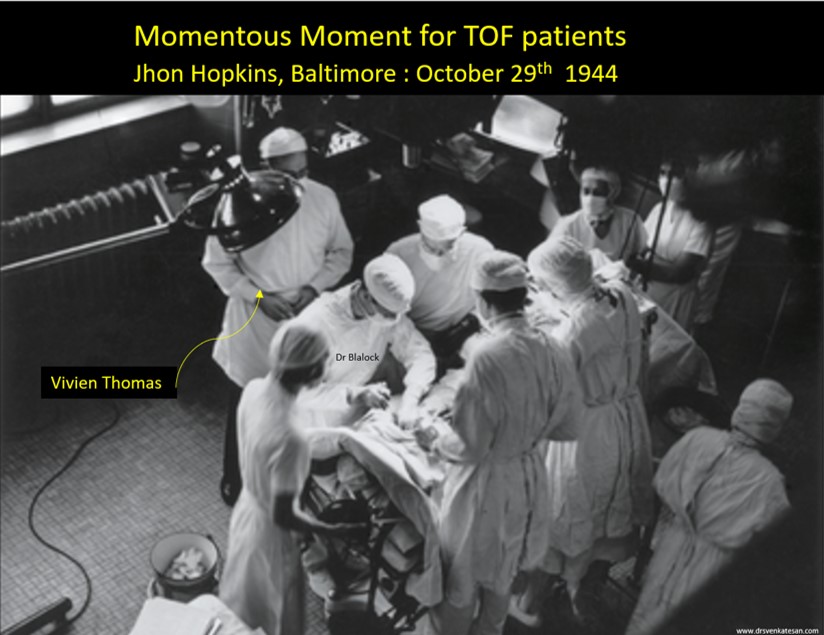 [Speaker Notes: Vivian Thomas—worked as a lab assistant with Dr. Balock—was categorized and paid as a “janitor’, but, is now credited with having been the pioneer who revolutionized cardiac surgery—although due to his race, he was given no credit at the time in 1976, Johns Hopkins awarded him an honorary doctorate and appointed him to the medical school faulty—he died in 1985.]
SCOLIOSIS
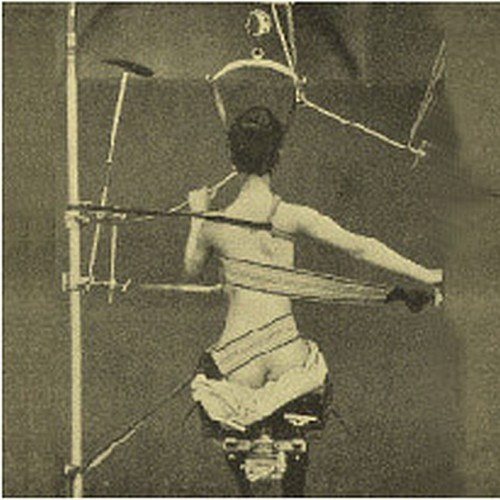 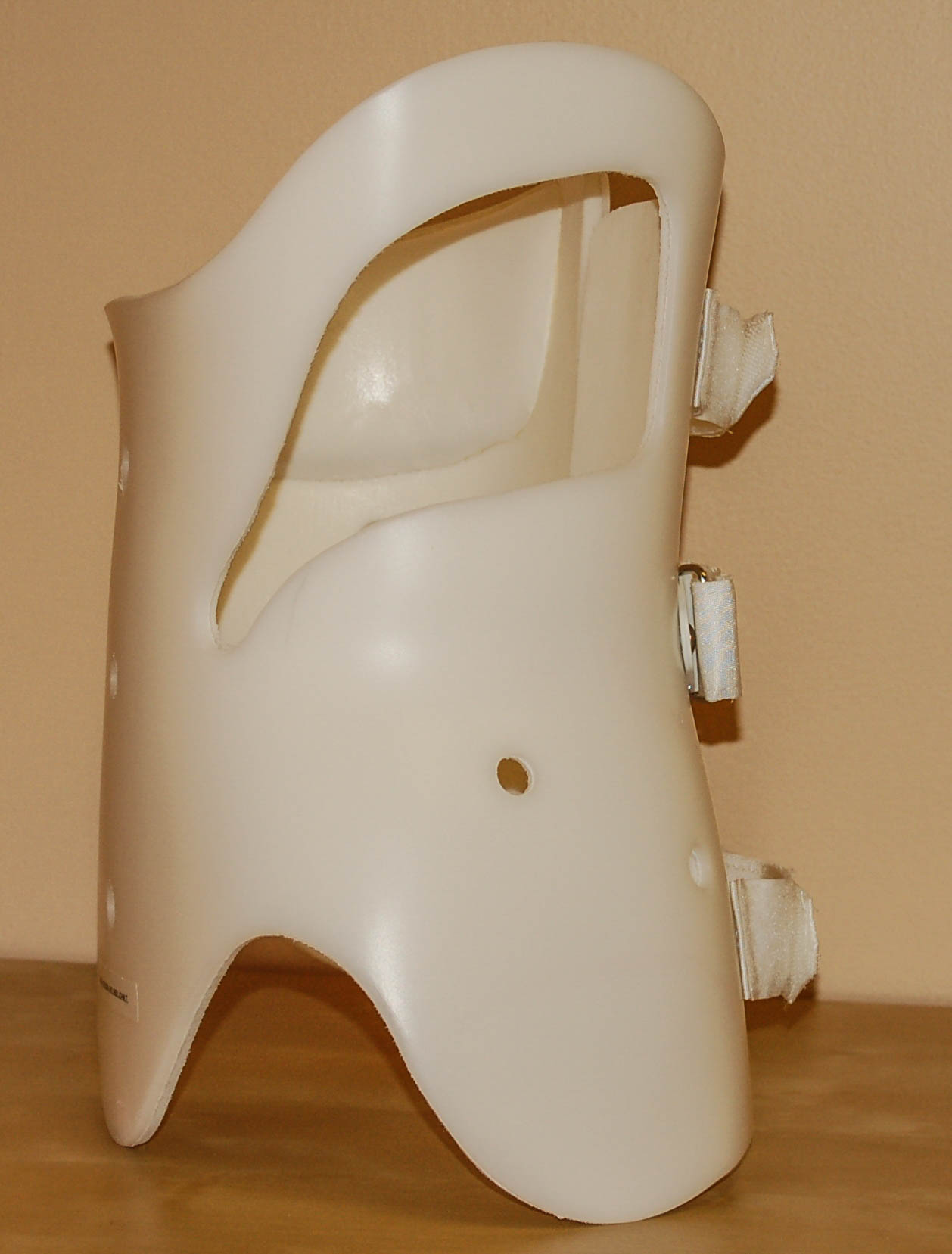 Photo unknown
https://www.ec-op.com/orthotics/
[Speaker Notes: From tying patients to sticks, the next step was the design of an actual brace; the first-known scoliosis brace was metal and was created in France in 1575.
Between 1950 and 2000, a variety of braces were designed and developed, the most commonly used being the Milwaukee and the Boston brace.]
Reimbursement for Home CARE
Katie Beckett: contracted encephalitis and was hospitalized at 9 months.
She aspirated and developed RDS, placed on ventilator & was in a coma for 3 months. Awoke partially paralyzed.
Cared for in the PICU for the next 2 ½ years.
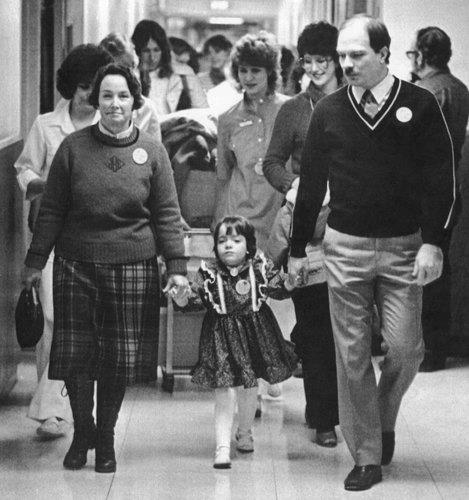 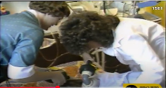 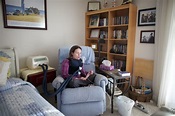 [Speaker Notes: Was the first Medicaid Home and Community-based Waiver child. The waiver was granted in 1981 and has become a vehicle for many persons with disabilities to receive care at home or in their communities. Before Katie’s death in 2012, she and her mother testified numerous times before Congress in advocating for children and their families.
We have already heard that her mom Julie was a founder of Family Voices (she passed away in 2022.)]
PULSE OXIMETRY
1944: Original~    
1972: First used with patients 
1987: Standard of care in the OR~
1995 Massimo: enhanced to limit patient movement
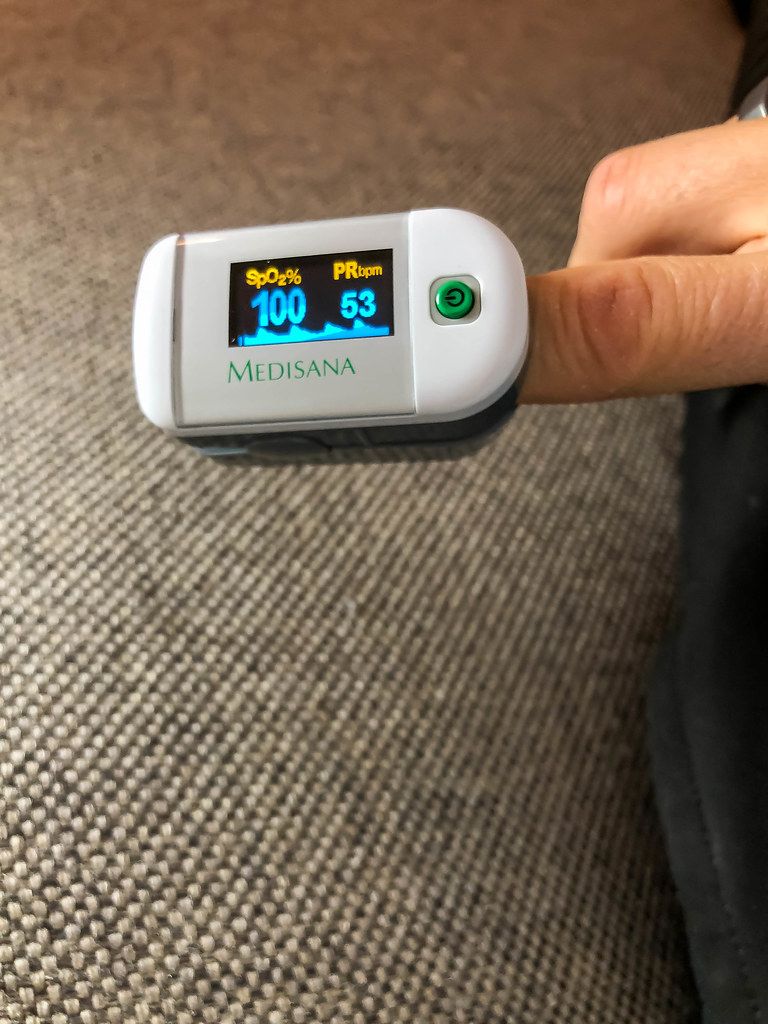 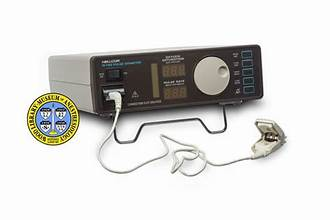 This Photo by Unknown Author is licensed under CC BY
https://r.search.yahoo.com/_ylt=Awrig7LbdvpnIjM5RgqjzbkF;_ylu=c2VjA2ZwLWF0dHJpYgRzbGsDcnVybA--/RV=2/RE=1744496475/RO=11/RU=https%3a%2f%2fwww.woodlibrarymuseum.org%2fmuseum%2fnellcor-pulse-oximeter%2f/RK=2/RS=Hdl25h.F0knzwjXKAgzmk1jN8sI-  1980’s
IV CATHETERS
Designed for patient comfort








https://r.search.yahoo.com/_ylt=Awrig7IFgPpnHeU6tMKjzbkF;_ylu=c2VjA2ZwLWF0dHJpYgRzbGsDcnVybA--/RV=2/RE=1744498821/RO=11/RU=https%3a%2f%2fwww.scribd.com%2fdocument%2f391960437%2fPeripheral-IV-Catheters-Chart/RK=2/RS=.u73plQGT3zsbRBqTwkD_uHb7hU-
1950’s Rochester needle






The Rochester Plastic Needle in its package. Photo courtesy of Ms. Diane Osland
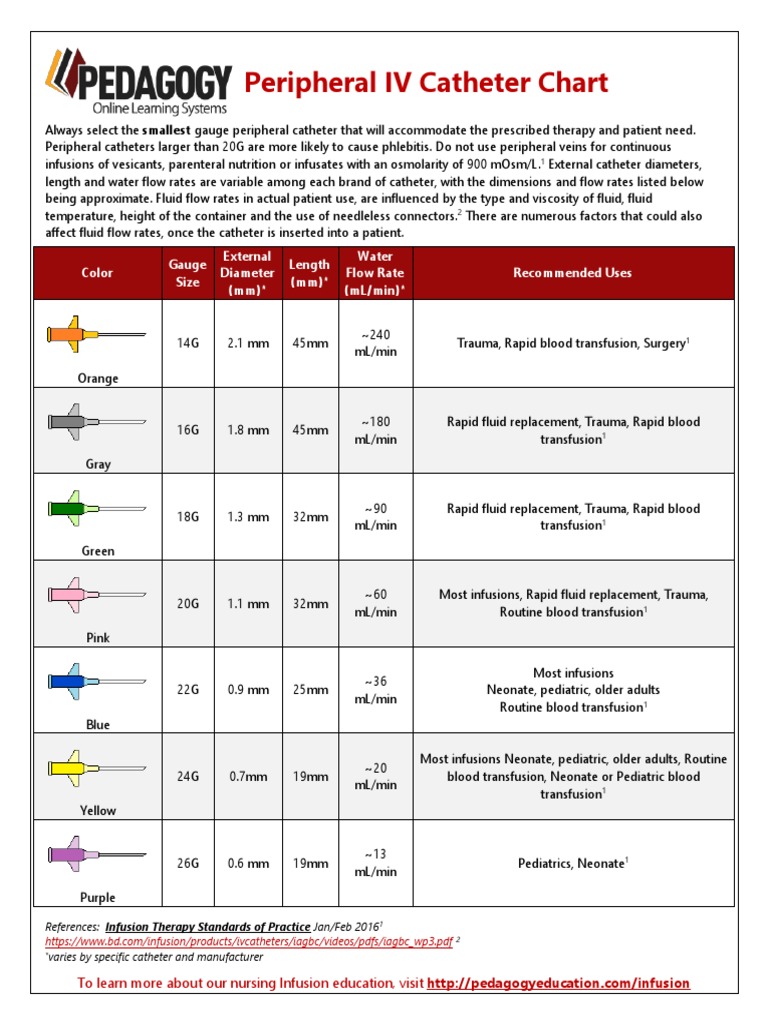 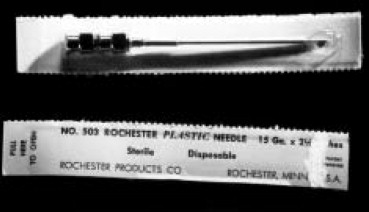 ET TUBES
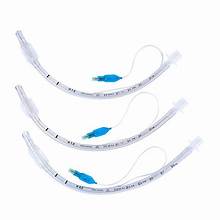 [Speaker Notes: Tracheotomy practices have been recorded as early as 3600 BC according to some Egyptian tablets.
 Due to availability of materials, most endotracheal tubes up until the 20th century were made from metal, which added to the potential for trauma during use]
Chest Tube
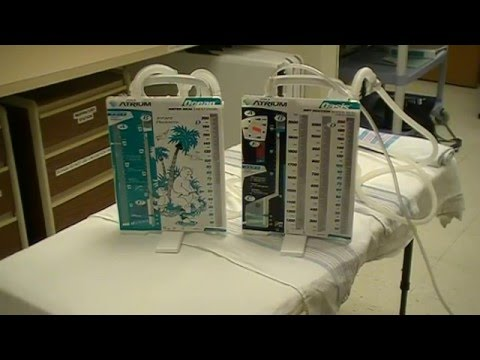 Courtesy Atrium Chest tube
[Speaker Notes: 1210 and 1220. He describes a knight named Gawan’s comments and action upon encountering a fallen knight named Uriens, who has sustained a chest wound in a joust- noted blood was pressing on his heart, so took a tree branch and peeled off  the bark and had  lady in waiting sucked on the branch.]
ECMO
Bramson Heart Lung machine
  1970’s								                    Today
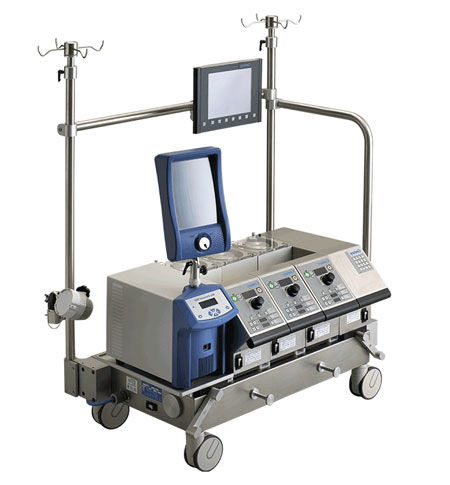 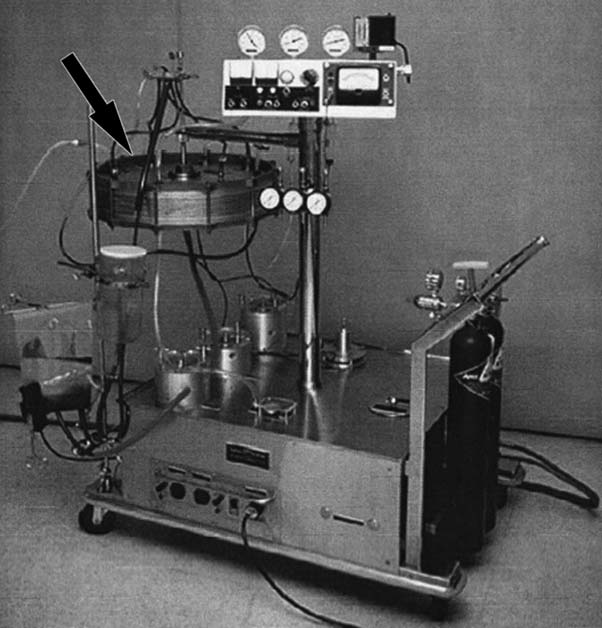 [Speaker Notes: 1950’s ~ concept of cardiopulmonary bypass
Advances in 1960/1970’s neonatal patient with hyaline membrane disease]
Ventilators
1950-1970 Engstrom 			Mueller-Mork (1959)			Medsurge
respirator
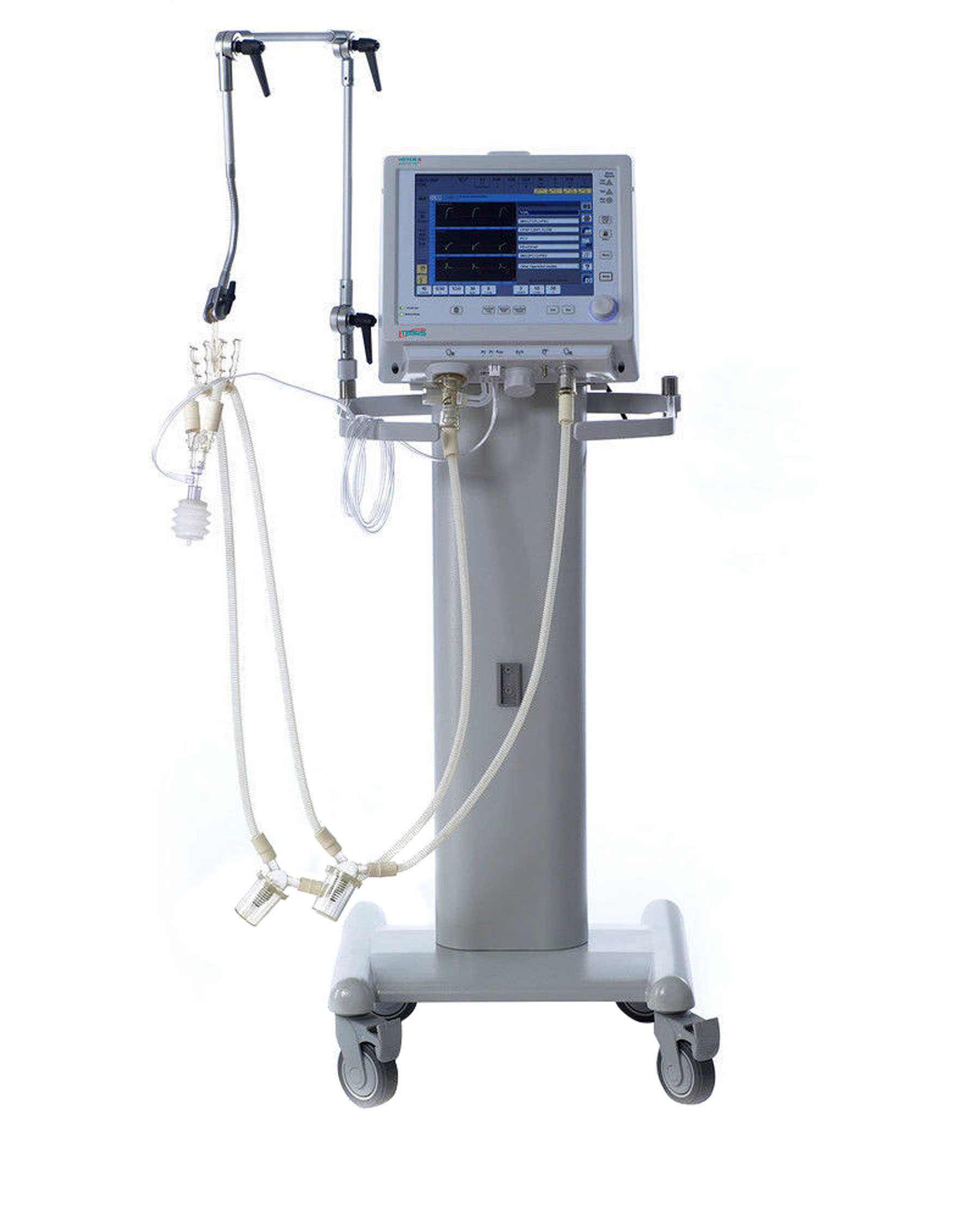 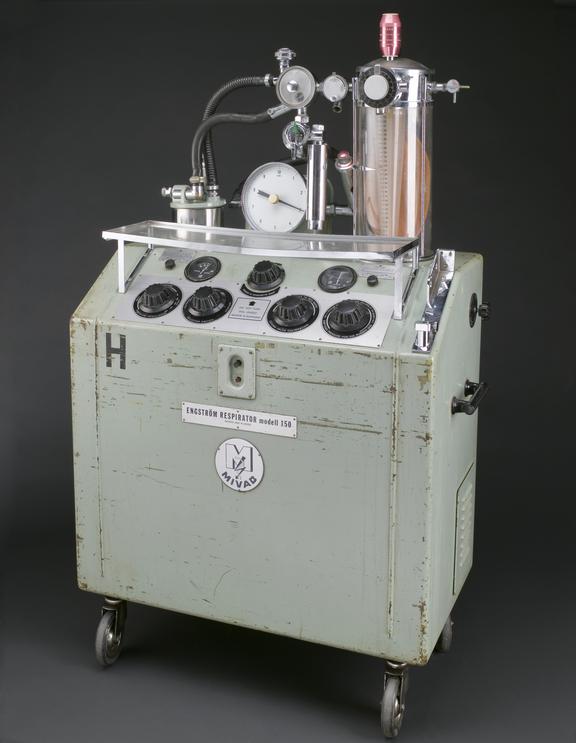 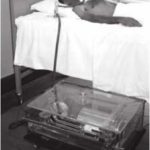 medsurge website, 2025
https://museum.aarc.org/wp-content/uploads/2019/10/morch4-150x150.jpg
https://r.search.yahoo.com/_ylt=AwrhbtruhvpnuAIP4a.jzbkF;_ylu=c2VjA2ZwLWF0dHJpYgRzbGsDcnVybA--/RV=2/RE=1744500590/RO=11/RU=https%3a%2f%2fcollection.sciencemuseumgroup.org.uk%2fobjects%2fco75697%2fengstrom-respirator-model-150-sweden-1955-1970-anaesthetic-machine-ventilator/RK=2/RS=JfW6eISRhlOLrqFdxAnaygUtZUY-
[Speaker Notes: First called respirators
Some were designed to fit under the bed
The Mueller-Mork– had a night light so patient could be monitored during the night]
Education  evolution
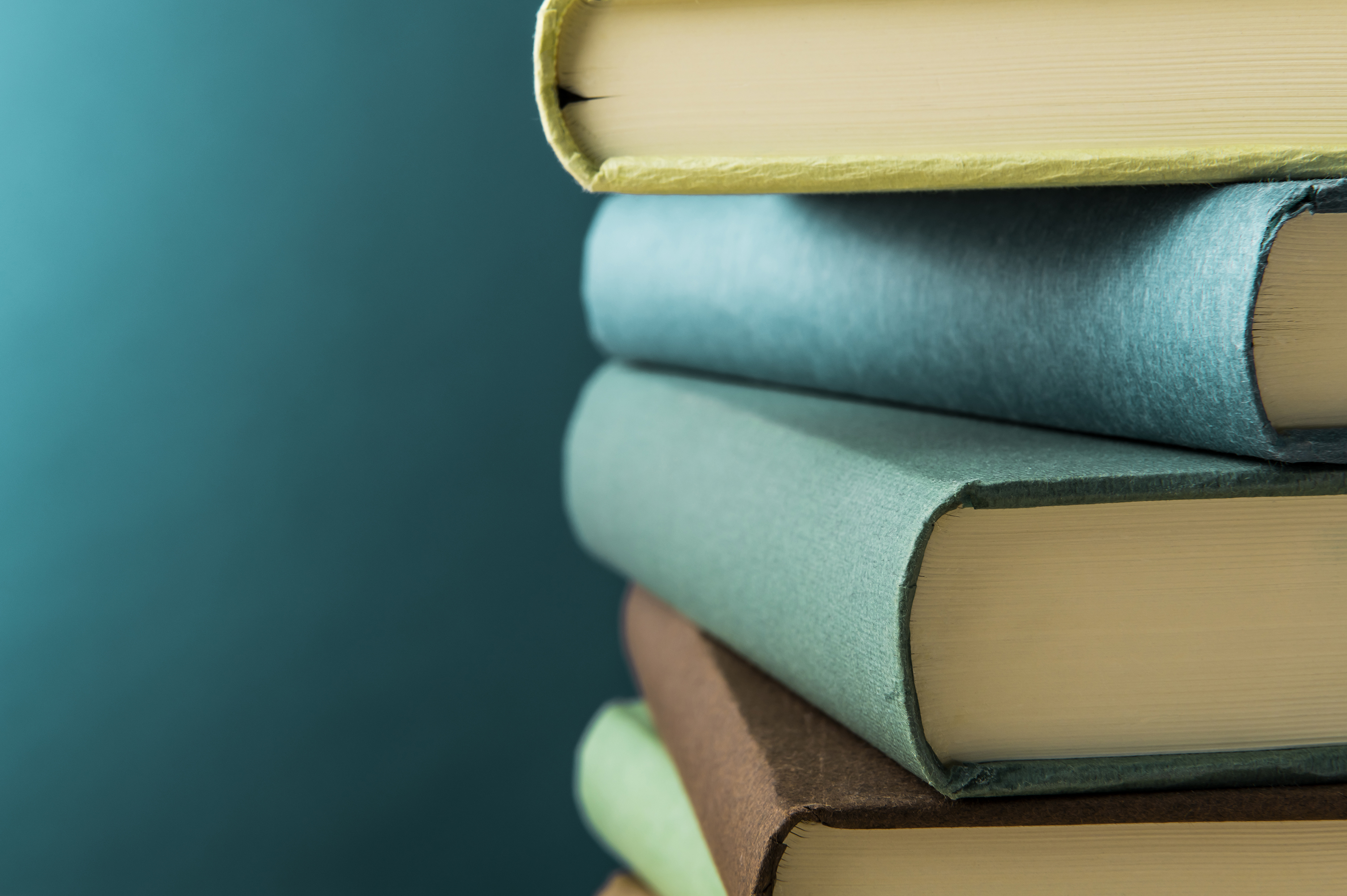 First nursing textbooks ~ 1923
Articles addressing children’s needs  much earlier (Ferrar,1906)
Florence Nightingale ~ Notes of Nursing (1895)  emphasized care of children
Talked about the “pediatric nurse personality” (Haswell, 1908)
Kind, considerate, knowledgeable- needed to be a specialty with more education
Nursing Care of Children (Blake, 1963)
Nursing Care of Infants & Children (Whaley &Wong, 1985)
Children and Their Families, The Continuum of Nursing Care 
       Procedure Manual (Bowden & Greenberg)
[Speaker Notes: Anna Haswell was an early pediatric nurse pioneer

Indigent children were considered innocent victims of parents poor choices so they were always deserving of assistance and if you helped a child no one argued.]
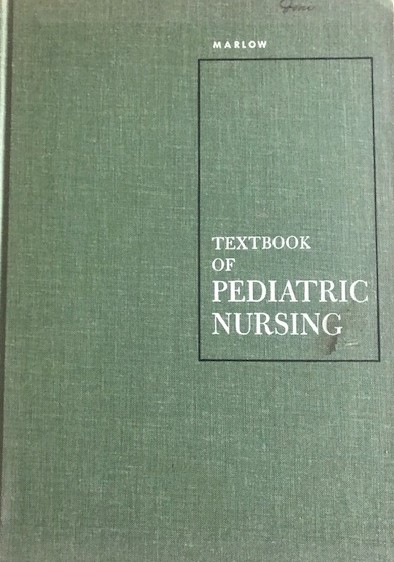 Pediatric Nursing Textbooks
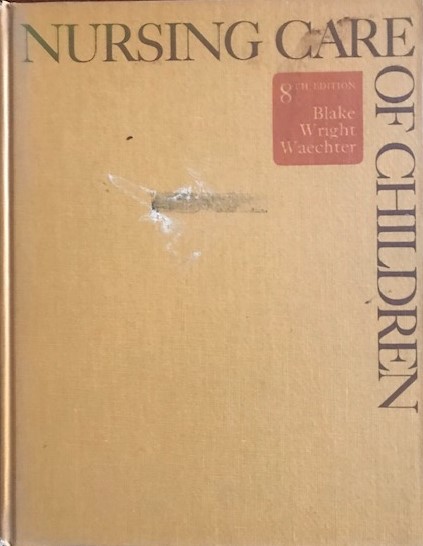 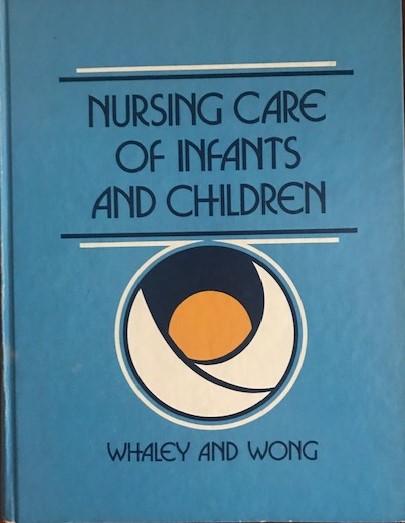 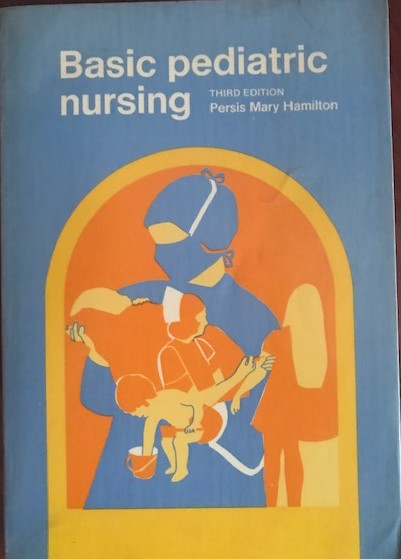 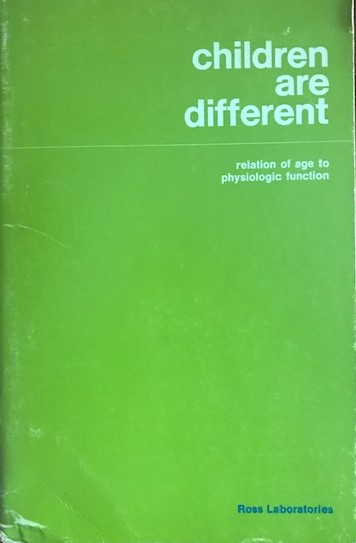 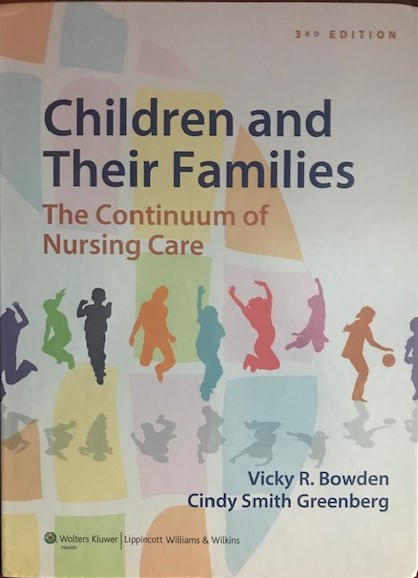 MAKING PROGRESS FOR CHANGE INPEDIATRIC NURSING
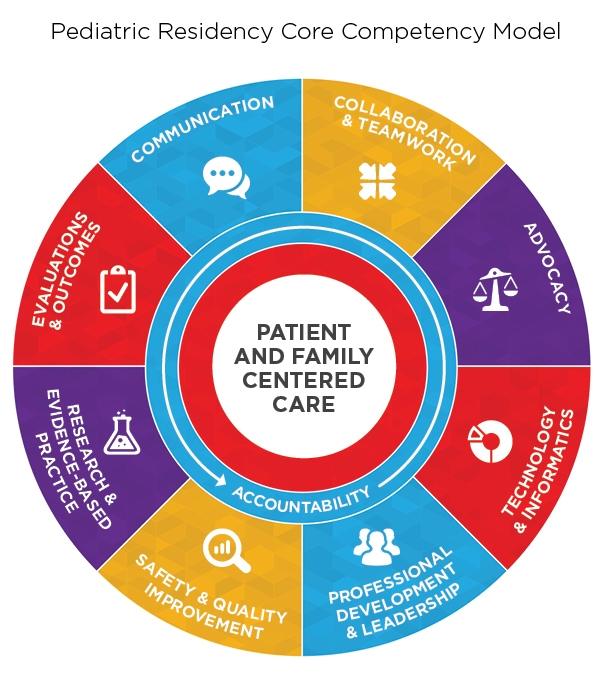 Pediatric nurse residency programs promoted both transition & retention into practice (Delack, McCarthy, Martin, & Sperhac, 2015)
Magnet designation promoted application of clinical nursing EBP and research (ANCC,2017)
Creation of SPN competencies for pre-licensure and residency programs established standards of excellence in both (Mott et al., 2018)
Pediatric Excellence Model (SPN, 2022)
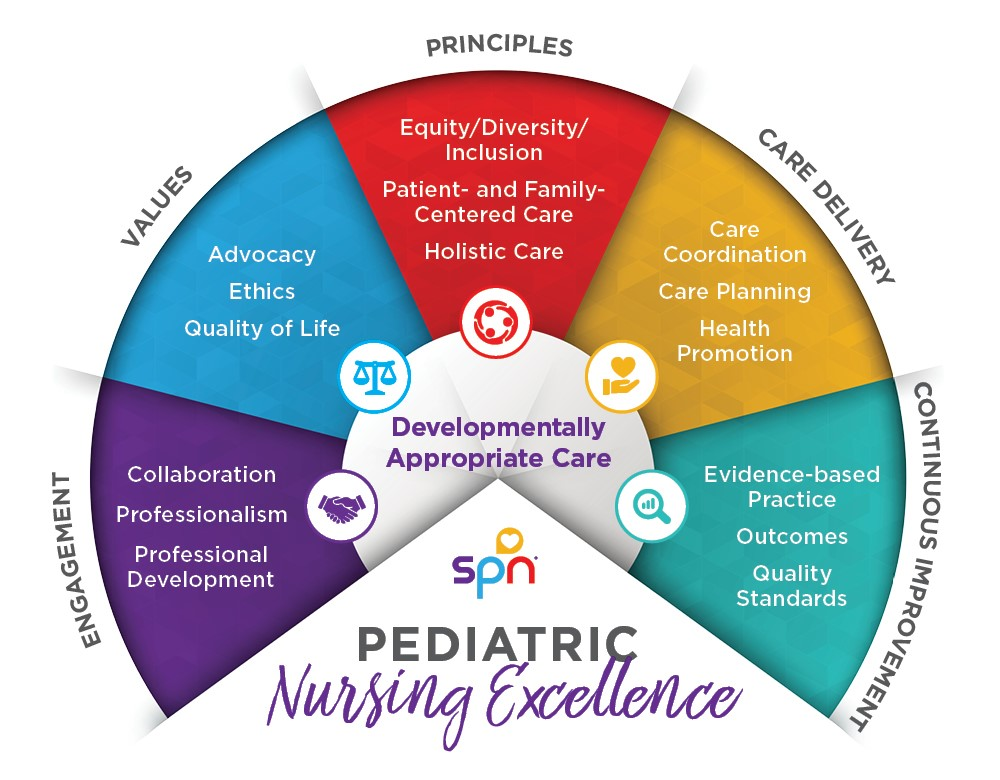 Pediatric Organizations:   SPN  1990
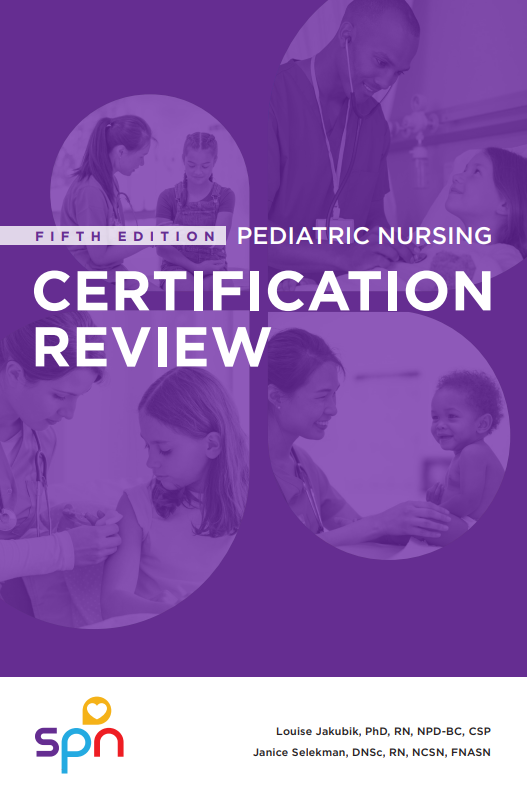 Guidelines for practice
Scope and Standards
Family Centered Care
Position statements
Safe Staffing’
Access to Care
Importance of Immunization against COVID-19
Certification 
Advocacy & Legislation
Seven priorities for advocacy
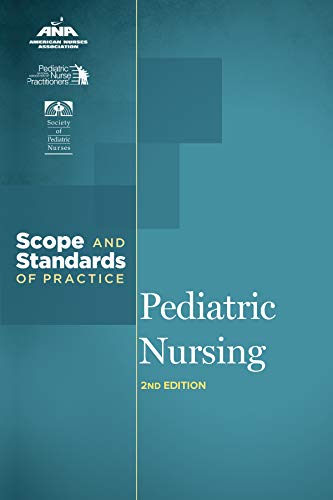 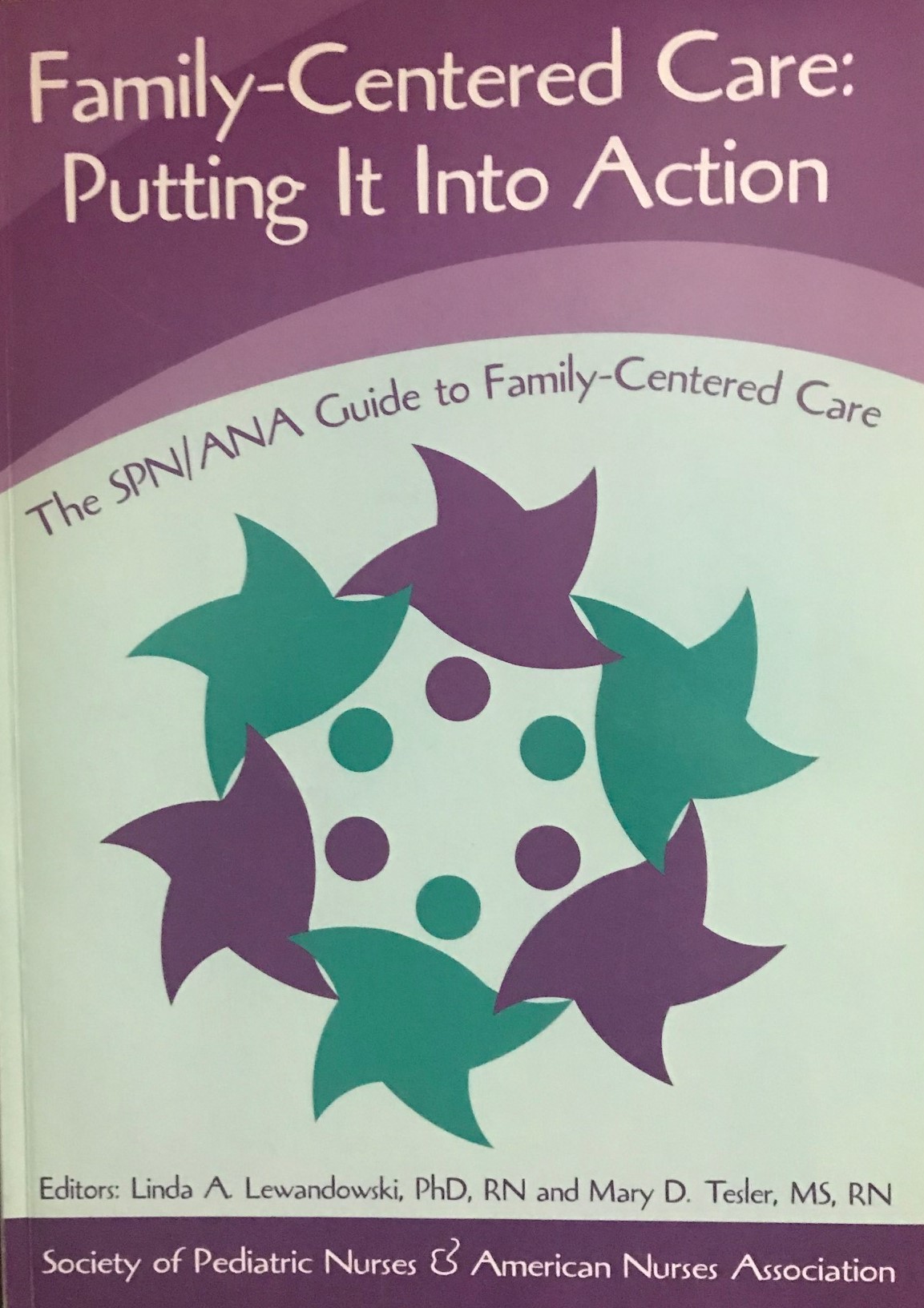 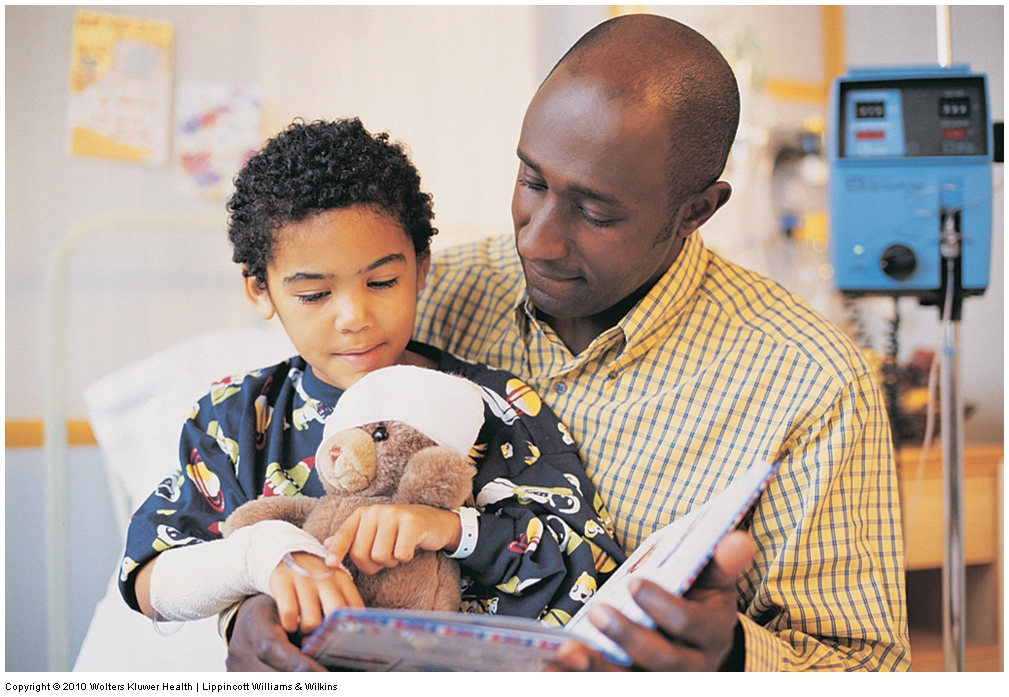 [Speaker Notes: Advocacy Priorities 2024 
Nursing Staffing Shortages: The nursing shortage is having an overwhelming impact on our pediatric nursing community.
Pediatric Mental Health: There is a shortage of adequate resources for children with mental health issues. Pediatric nurses need to be equipped with assessment, knowledge and skills to provide beneficial and effective care to every child.
Pediatric Violence and Injury
Health Disparities: It is the responsibility of every pediatric nurse to advocate and understand how health disparities influence the provision of person-centered care. 
Social Determinants of Health: SPN advocates and partners with key stakeholders to influence social determinants of health that impact children. 6. Sexual and Gender Identity: SPN advocates for the unique growth, development and emotional needs for the LGBTA+ pediatric community. Bills are being introduced challenging healthcare access for transgender youth in several states. 
7. Pediatric Physical Wellness:]
Pediatric Organizations:   Pediatric Nurse Certification Board (PNCB)
Certification
ACPNP, PNP, CPN 
Continuing education
Special programs
ACTivate Your Commitment to Adolescent Care
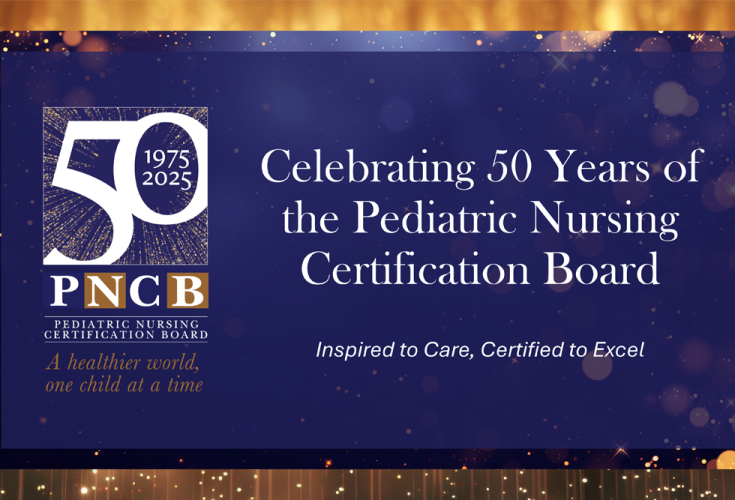 Organizations
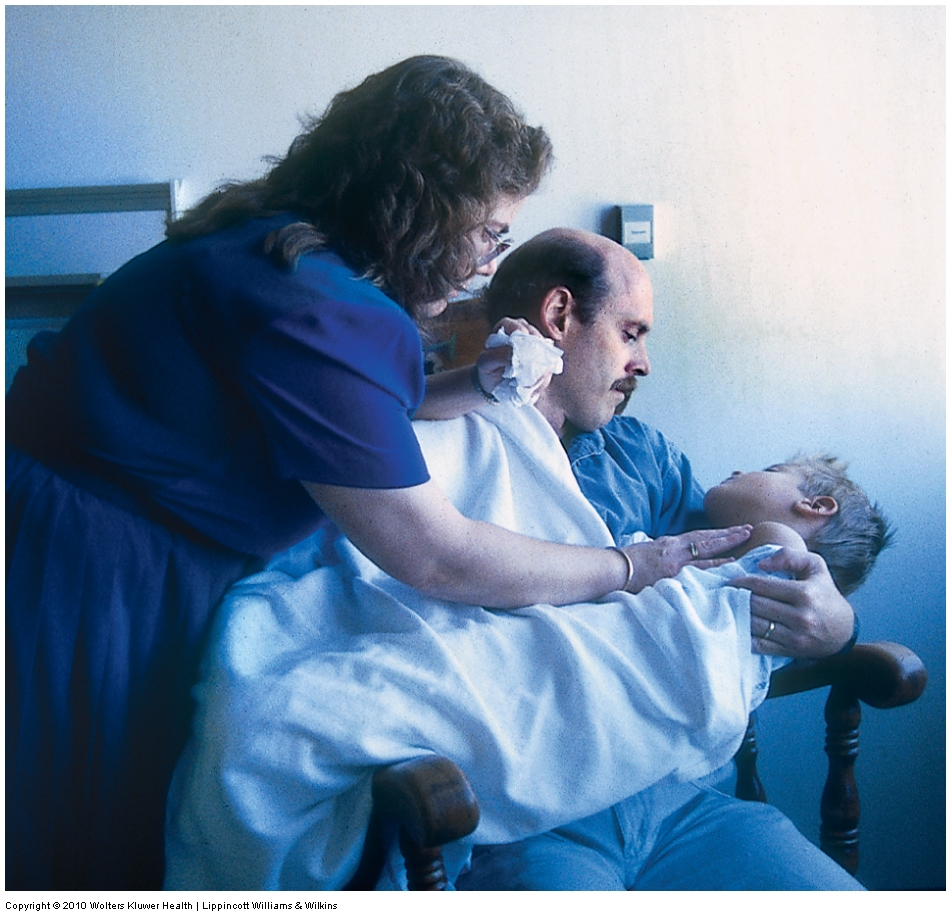 American Nurses Credentialing Center (ANCC)
Certification RN-BC, courses, workshops
American Association of Critical Care Nurses (AACN)
Certification  CCRN (pediatric/neonatal), courses, conference
American Academy of Pediatrics
Children’s Hospital Association 
National Association of Pediatric Nurse Practitioners (NAPNAP)
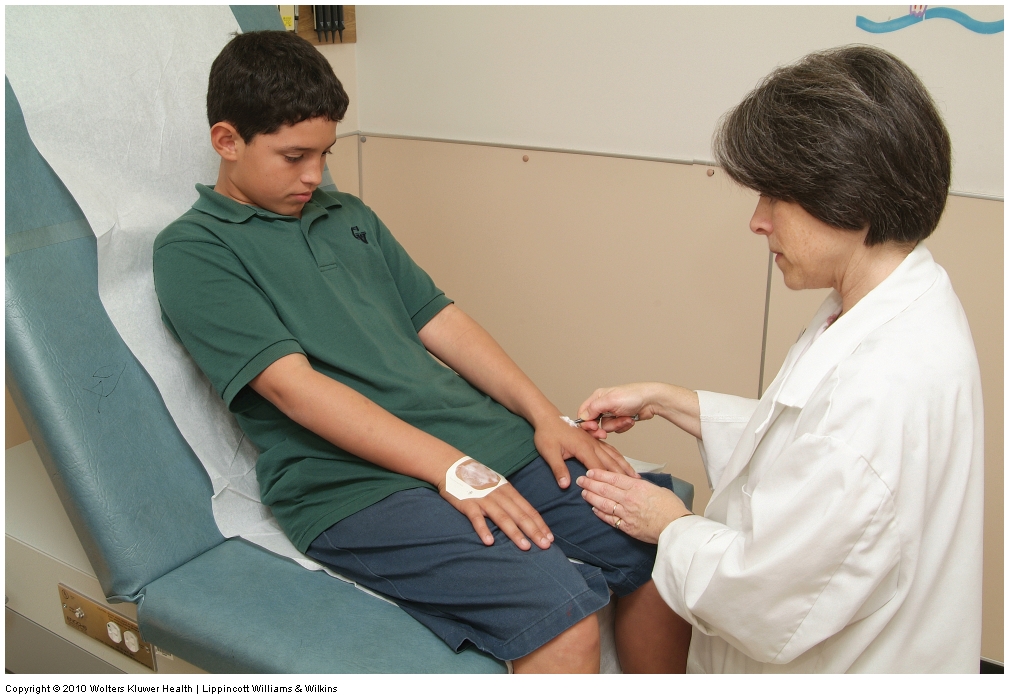 PEDIATRIC END OF LIFE CARE
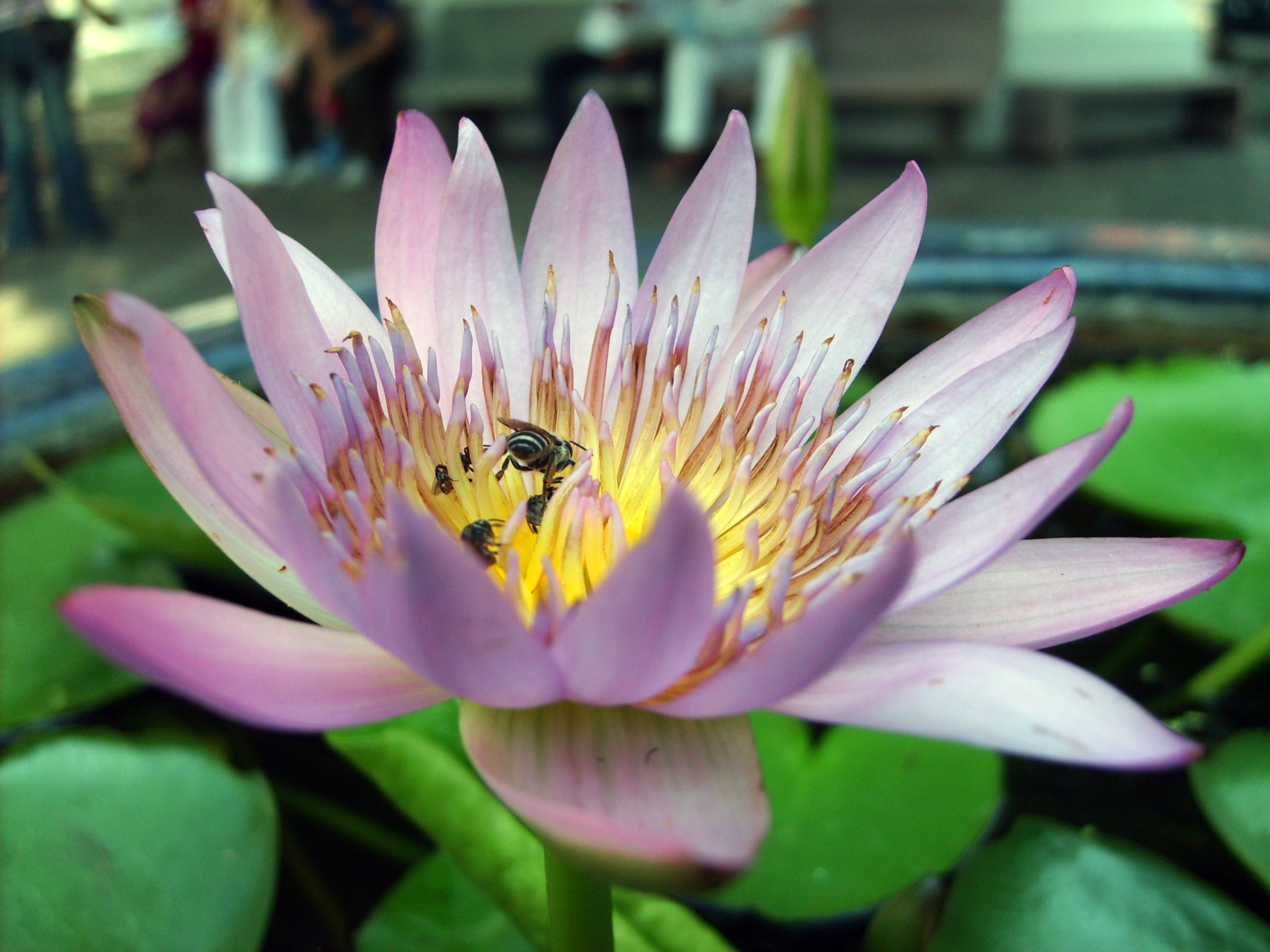 Nursing Leadership Academy in End-of-Life Care
Leaders from 22 organizations
The Initiative for Pediatric Palliative Care Project (IPPC)
To improve family-centered care for children living with life-threatening conditions.
Pediatric End of Life Nursing Education Consortium (ELNEC)
Precepts of Palliative Care for Children/Adolescents and Their Families.  
Document produced in collaboration with National Association of Neonatal Nurses and the Association of Pediatric Oncology Nurses.
What do you see as the Most Pressing Issue in pediatric Nursing today?
Pressing Issues in Pediatric Nursing today
Rise in mental health needs
Advances in pediatric medical technology
Shift toward Family-Centered and Holistic Care
Increasing prevalence of chronic and complex conditions
Shortage of pediatric nursing staff
Pressing Issues in Pediatric Nursing today
6.  Health equity and social determinants of health
7.  Immunization and public health challenges- 
      vaccine hesitancy and misinformation on the rise
8.  Legislative and policy changes- shifts in Medicare 
        funding, school health policies, nurse practitioner authority
9.  Need for increased advocacy- nurses can have a
        strong voice –Most trusted profession in U.S.
10. Emphasis on Evidence-Based Practice (EBP)
What Factor do you see as Most Impacting the Future of pediatric Nursing?
Factors Affecting the Future of Pediatric Nursing
1. Technological Advances- AI-driven diagnostics, Telehealth, 
       wearable monitors, digital therapeutics

2. Complexity of Care- Children with chronic conditions, Mental health
       issues, children living with complex medical needs, health disparities and
       Digital Health 

3. Workforce Challenges- Staffing shortages, retention, burn-out, 
       need for increased specialization, workplace violence
Factors Affecting the Future of Pediatric Nursing
4. Parental Involvement and Expectations – PFCC, Parents
     with access to information of varying accuracy 

5. Health Policy, Politics and Advocacy- Child Health insurance 
      and access--? Future of Medicaid, political influences on health policy,
      vaccine programs,  and prevention  public health initiatives

6. Climate Change and Environmental Health- Children are
      more vulnerable to air pollution, extreme weather, infectious disease
      spread
What Brings you the most Joy as A pediatric Nurse?
Let’s Take a selfie of the Future of Pediatric Nursing!
Great has been our past,
Wonderful is our present,
And glorious can be our future!

Gordon B. Hinckley


Thank you for all you do for children and families! 
							Linda & Lynn